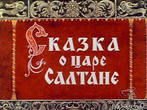 Презентация открытого занятия  из цикла
«Сказка в творчестве русских композиторов».
                                                                Музыкальный руководитель 
МБДОУ №9  Крыловский район
                                      Шумакова В.В.
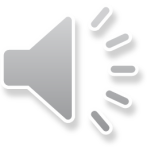 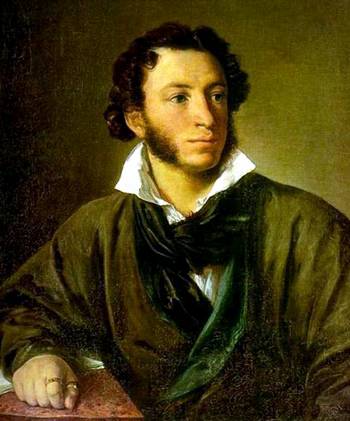 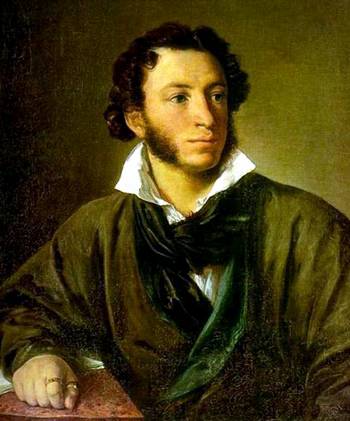 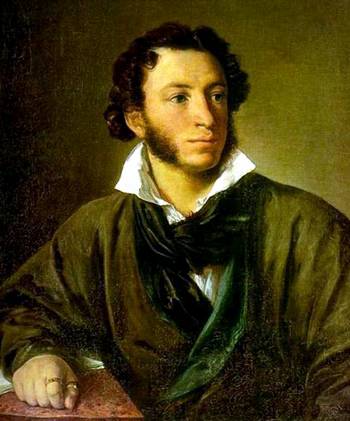 А.С.Пушкин
А.С.Пушкин
А.С.Пушкин
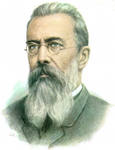 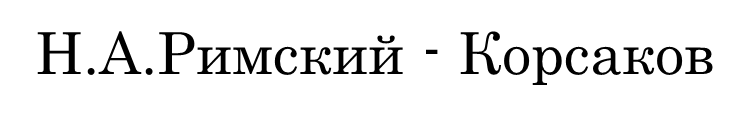 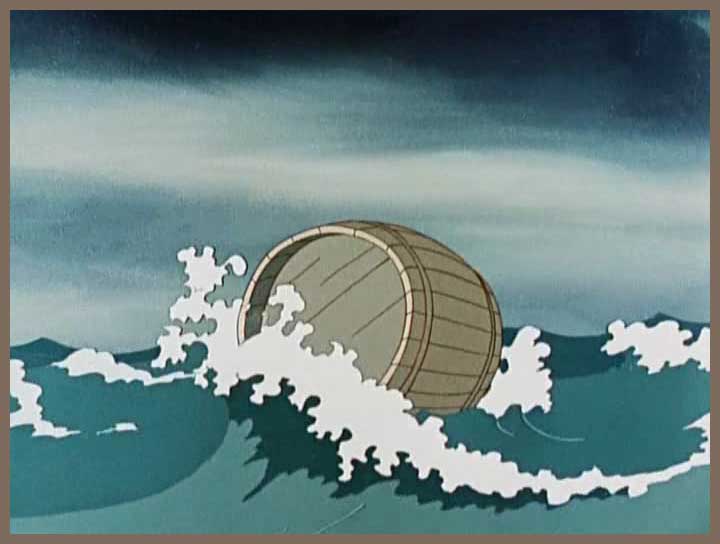 Словно горькая девица,
Плачет, бьется в ней царица;
И растет ребенок там
Не по дням, а по часам.
В синем небе звезды блещут,
В синем море волны хлещут;
Туча по небу идет, 
Бочка по морю плывет.
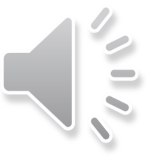 .
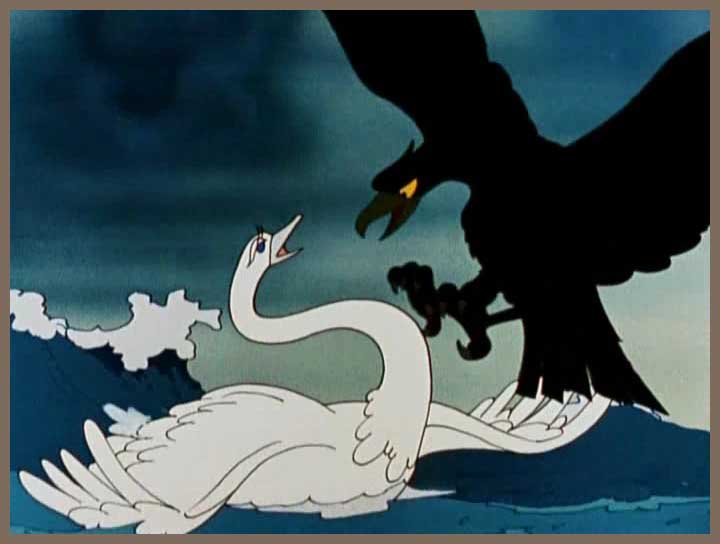 Видно, на море не тихо;
Смотрит – видит дело лихо:
Ты, царевич, мой спаситель,
Мой могучий избавитель.
Отплачу тебе добром, 
Сослужу тебе потом.
Бьётся лебедь средь зыбей,
Коршун носится над ней.
И дивясь, перед собой                         И за белыми стенами
Видит город он большой,                  Блещут маковки церквей
Стены с частыми зубцами,                И святых монастырей.
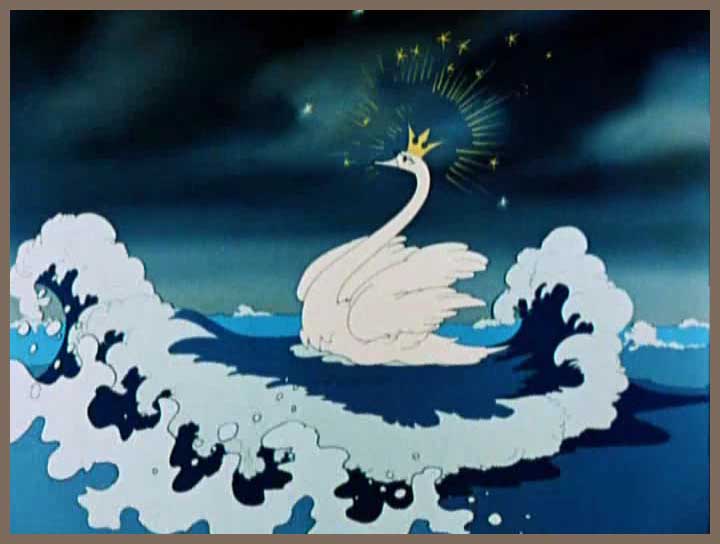 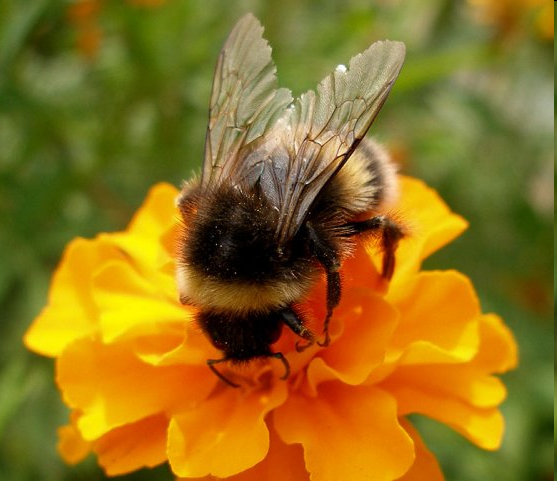 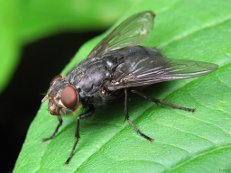 Лебедь князю: «Вот в чём горе!
Ну, послушай:  хочешь в море
Полететь за кораблём?
Будь же, князь. Ты…….
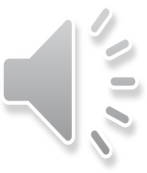 Ветер на море гуляет
И кораблик подгоняет;
Он бежит себе в волнах
На раздутых парусах.
Корабельщики дивятся,
На кораблике толпятся,
На знакомом острову
Чудо видят наяву:
В свете ж вот какое чудо: 
Знайте, вот что не безделка:
Ель в лесу, под елью белка,
Белка песенки поет
И орешки всё грызет,
А орешки не простые,
Всё скорлупки золотые,
Ядра — чистый  изумруд
Вот что чудом-то зовут».
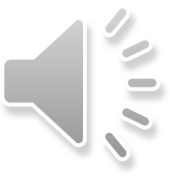 Море вздуется бурливо,
Закипит, подымет вой,
Хлынет на берег пустой,
Разольется в шумном беге,
И очутятся на бреге,
В чешуе, как жар горя,
Тридцать три богатыря,
Все красавцы удалые,
Великаны молодые,
Все равны, как на подбор,
С ними дядька  Черномор.
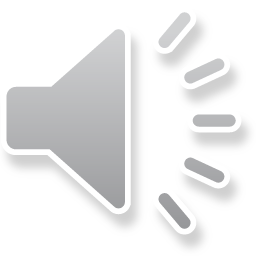 Вот идет молва правдива:
За морем царевна есть,
Что не можно глаз отвесть:
Днем свет божий затмевает,
Ночью землю освещает,
Месяц под косой блестит,
А во лбу звезда горит.
А сама-то величава,
Выплывает, будто пава;
А как речь-то говорит,
Словно реченька журчит.
Молвить можно справедливо,
Это диво, так уж диво».
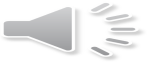 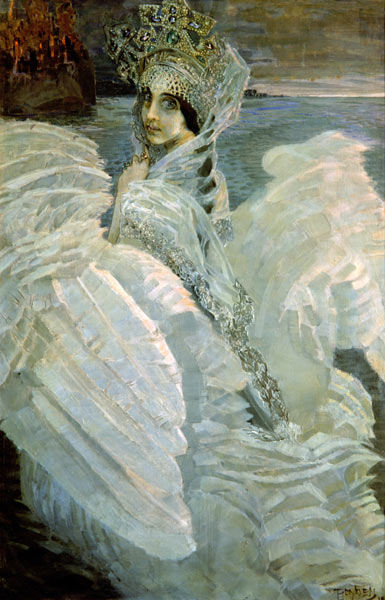 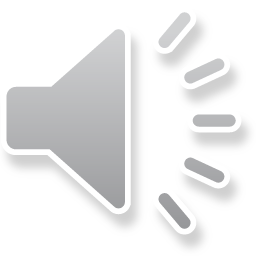 «Что за прелесть эти сказки!»